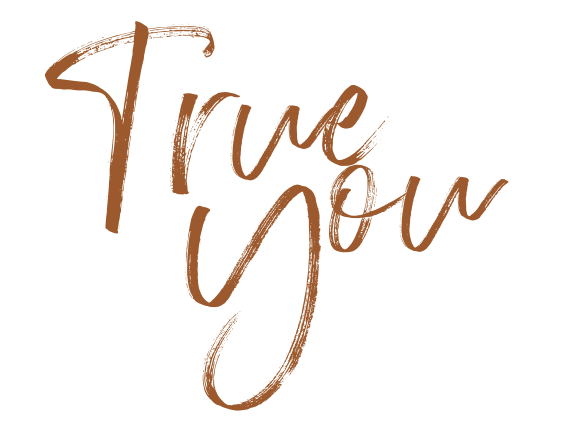 Bestemming 7De bivak
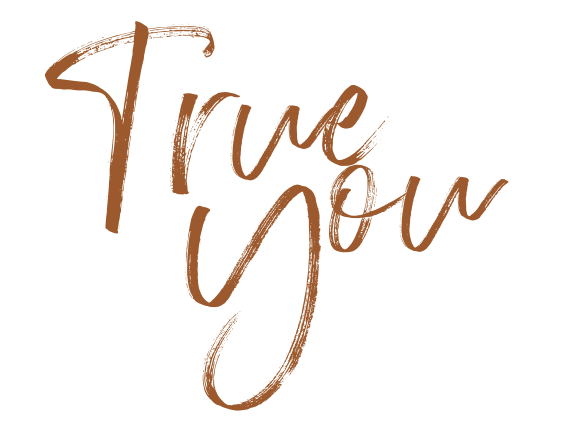 ‘Richt u op wat boven is, niet op wat op aarde is’
Kolossenzen 3:2-
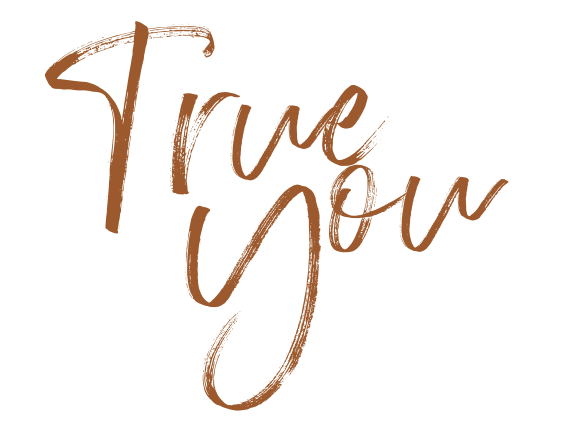 Prioriteiten
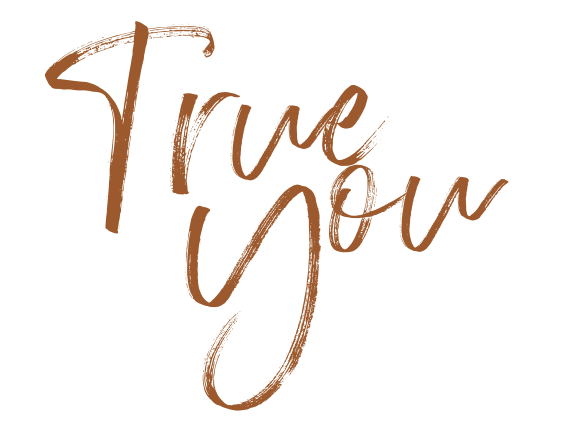 Hard-werken // Hart-werken
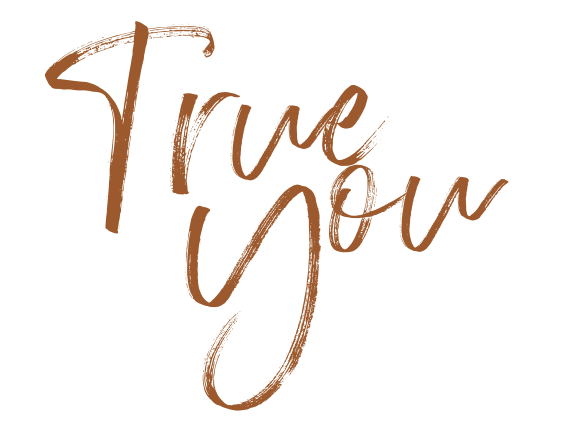 Als we beginnen met prioriteiten, dan zijn er deze krachtige woorden van Jezus die mij altijd uitdagen. 
In Zijn hogepriesterlijk gebed spreekt Hij uit:

“Ik heb op aarde Uw grootheid getoond door het werk te volbrengen dat U mij opgedragen hebt.” 
(Johannes 17:3)
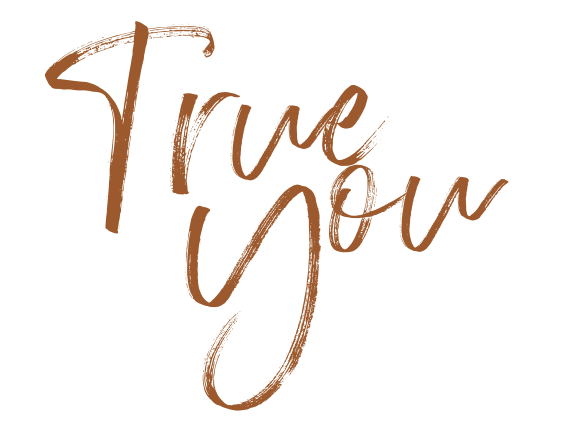 GODS ‘TO-DO-LIST’
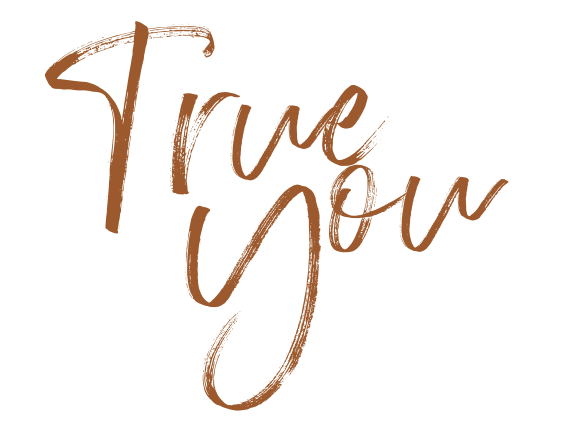 Het is nodig om NEE te zeggen tegen het goede, 
om JA te kunnen zeggen tegen het beste.
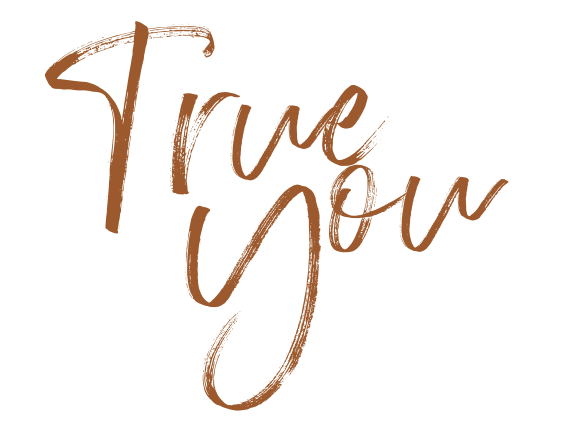 Waarom doe jij al de dingen die je doet?
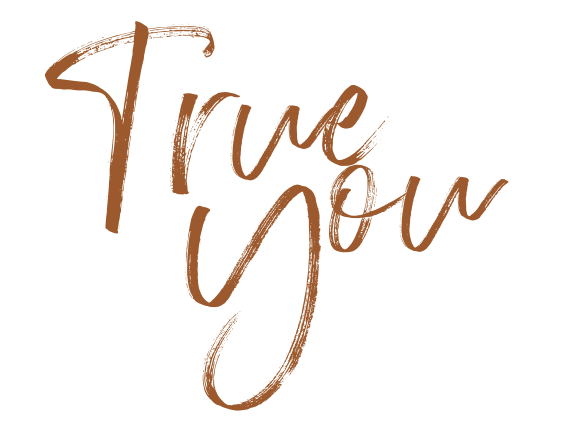 Drie vragen die je kunnen helpen keuzes te maken
Moet ik dit nu doen?Moet ik dit nu doen?Moet ik dit nu doen?
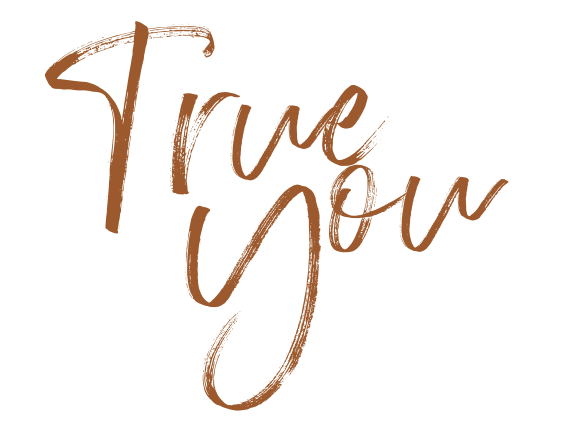 God kijkt niet naar wat jij allemaal doet.God kijkt naar jouw hart. 
Hij kijkt met welk hart we ons werk of onze studie doen
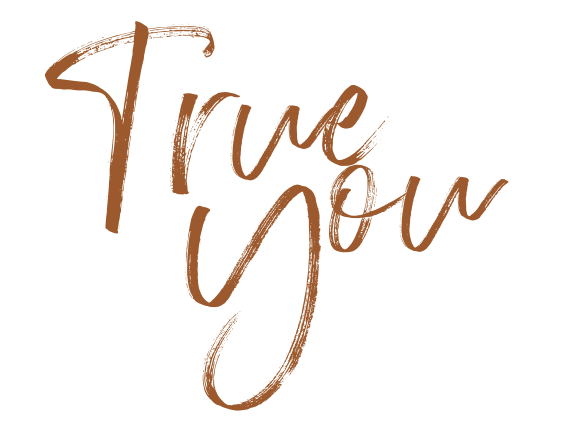 Ik kan wel zonder regelmatige tijd in Gods Woord en gebed.
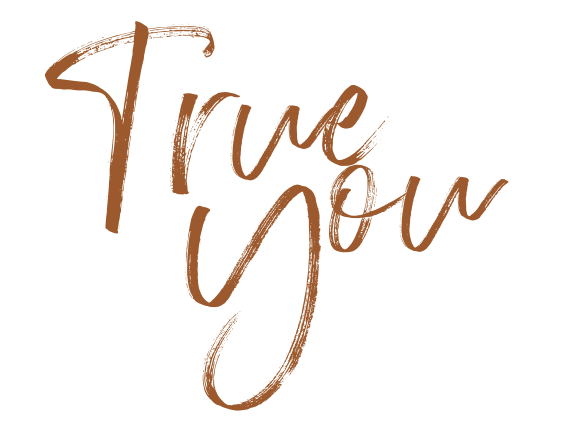 Hebreeën 4:12

	‘Want levend en krachtig is het woord van God, en scherper dan een tweesnijdend zwaard …’
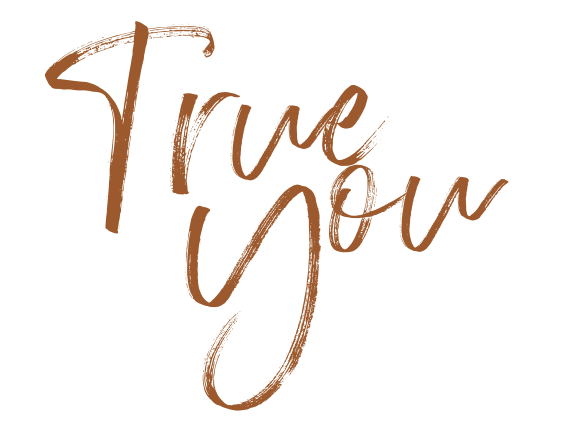 Omstandigheden
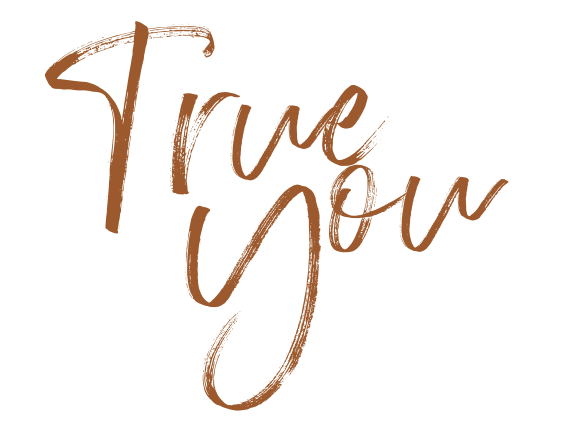 Als het gaat om omstandigheden in ons leven en 
hoe we daarbij kunnen schuilen in Gods Woord, 
denk ik aan dit vers.

“Ook al gaat ons uiterlijke bestaan verloren, ons innerlijke bestaan wordt van dag tot dag vernieuwd. 
De geringe last die we tijdelijk te dragen hebben, 
brengt ons een eeuwige luister, 
die alles omvat en alles overtreft. Wij richten ons niet op de zichtbare dingen maar op de onzichtbare, want de zichtbare dingen zijn tijdelijk, de onzichtbare eeuwig.” 
(2 Korintiërs 4:14-16)
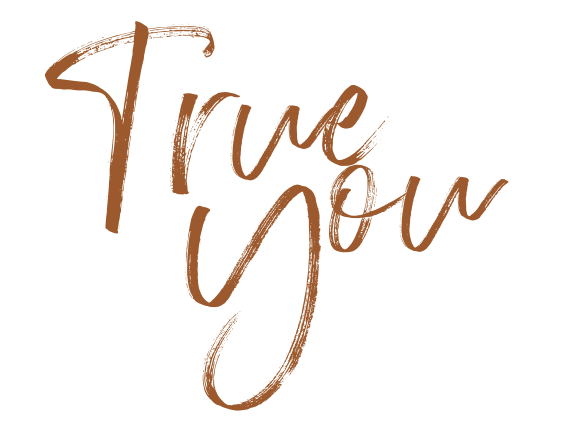 Omstandigheden bepalen 
niet wie ik ben
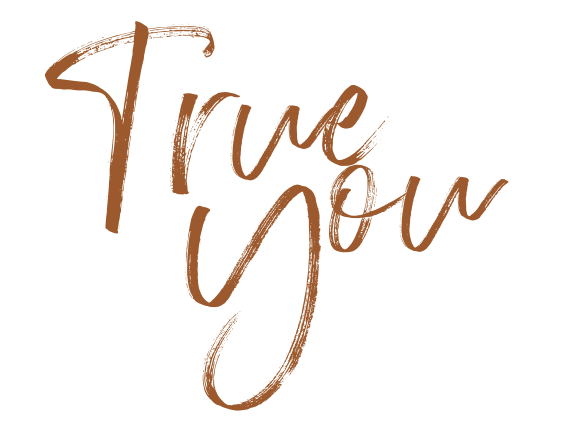 We zijn niet verantwoordelijk voor de fouten en falen van anderen, maar wel voor ons eigen leven.

Omstandigheden bepalen niet jouw toekomst.
En jouw verleden niet jouw heden. 
Jij bent een nieuwe schepping
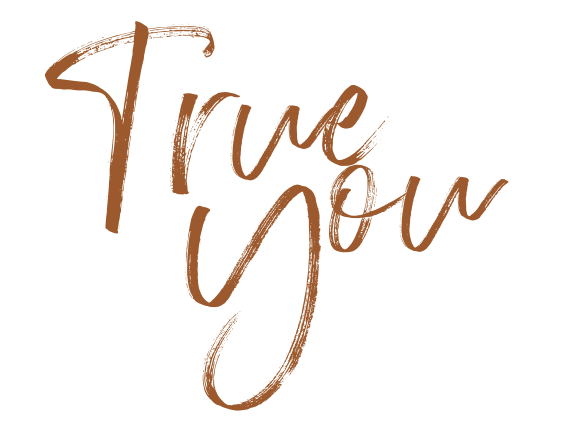 IT’S NOT ABOUT WHERE WE’VE BEEN, BUT WHERE WE ARE GOING!
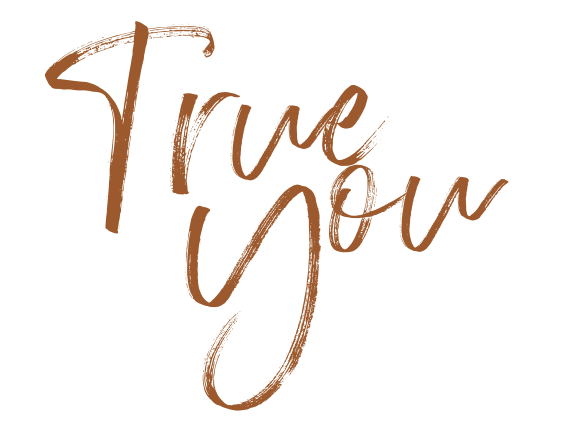 Wat niet verandert

Gods Woord (= Jezus)
God’s karakter (Hebreeen 13:8)
Gods liefde (Psalm 136 & Romeinen 8:28-39)
Gods plan met jou
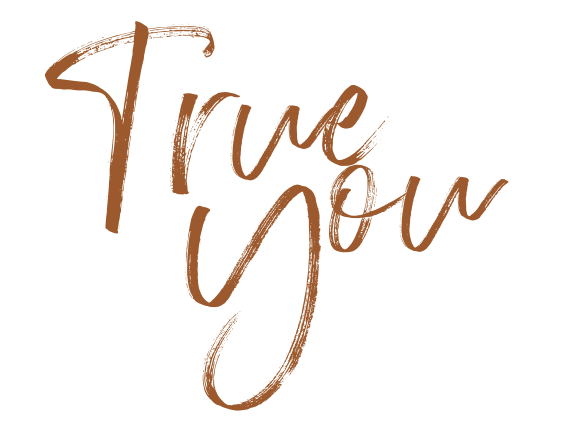